Central Calibration Facilities / CTA Calibration meeting
Universitat Autònoma de Barcelona ( Facultat de Ciències i Biociències, Sala d'Actes )
All-Sky-Camera
D. Mandat, M. Pech
Institute of Physics of the Academy of Sciences of the Czech Republic & Palacky University Olomouc, Faculty of Science
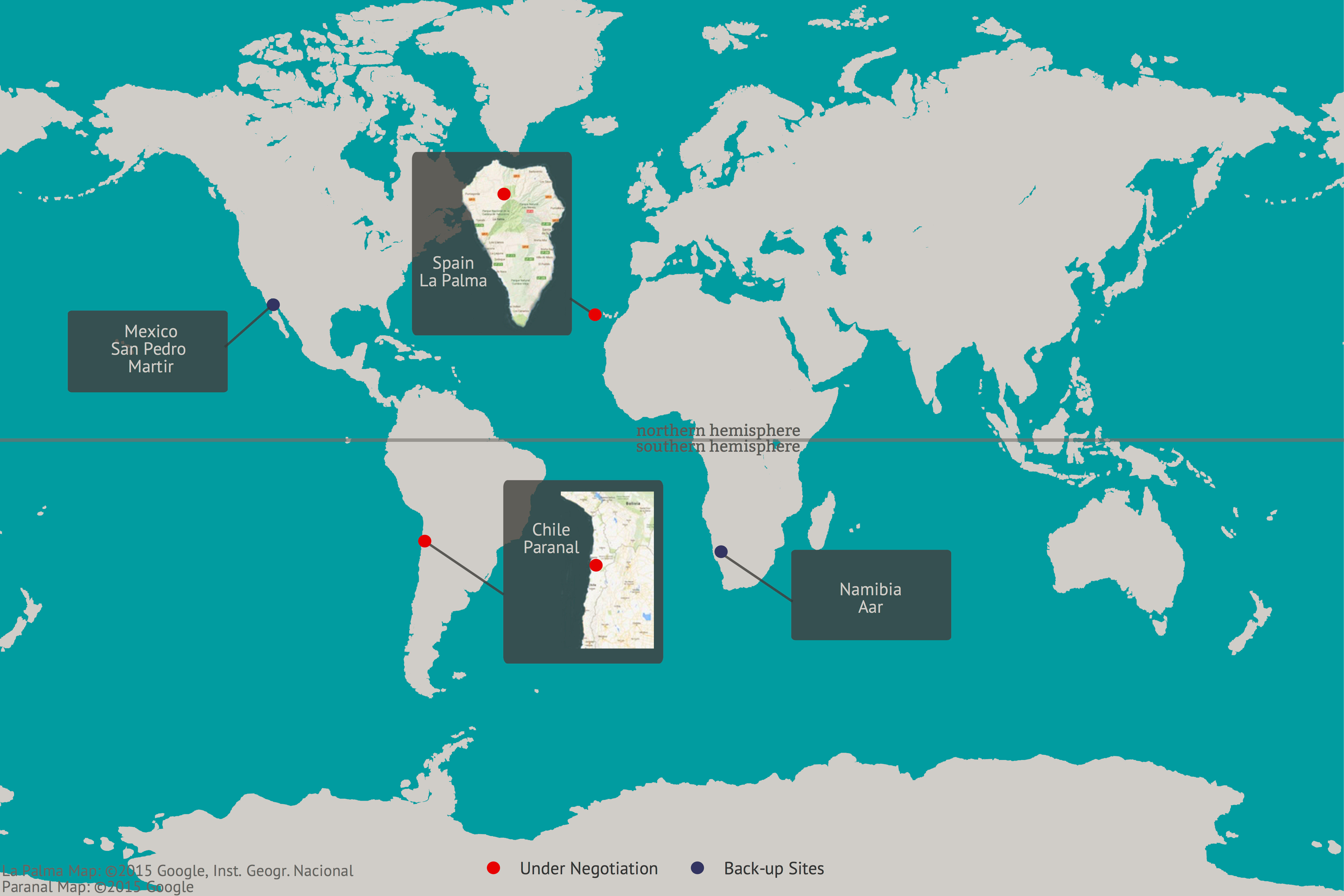 ASC 08/2015 data updated
No new data
LA PALMA

Magic All Sky Camera
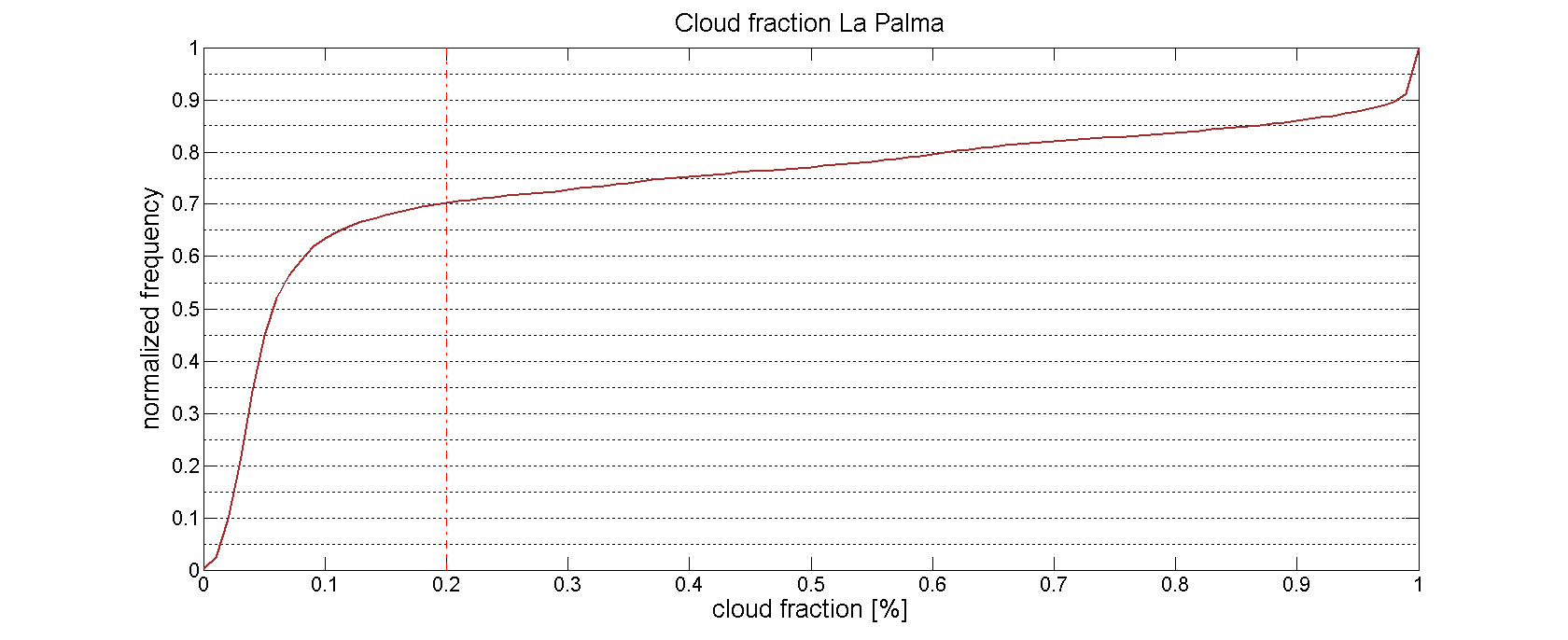 LA PALMA
Seasonal variations
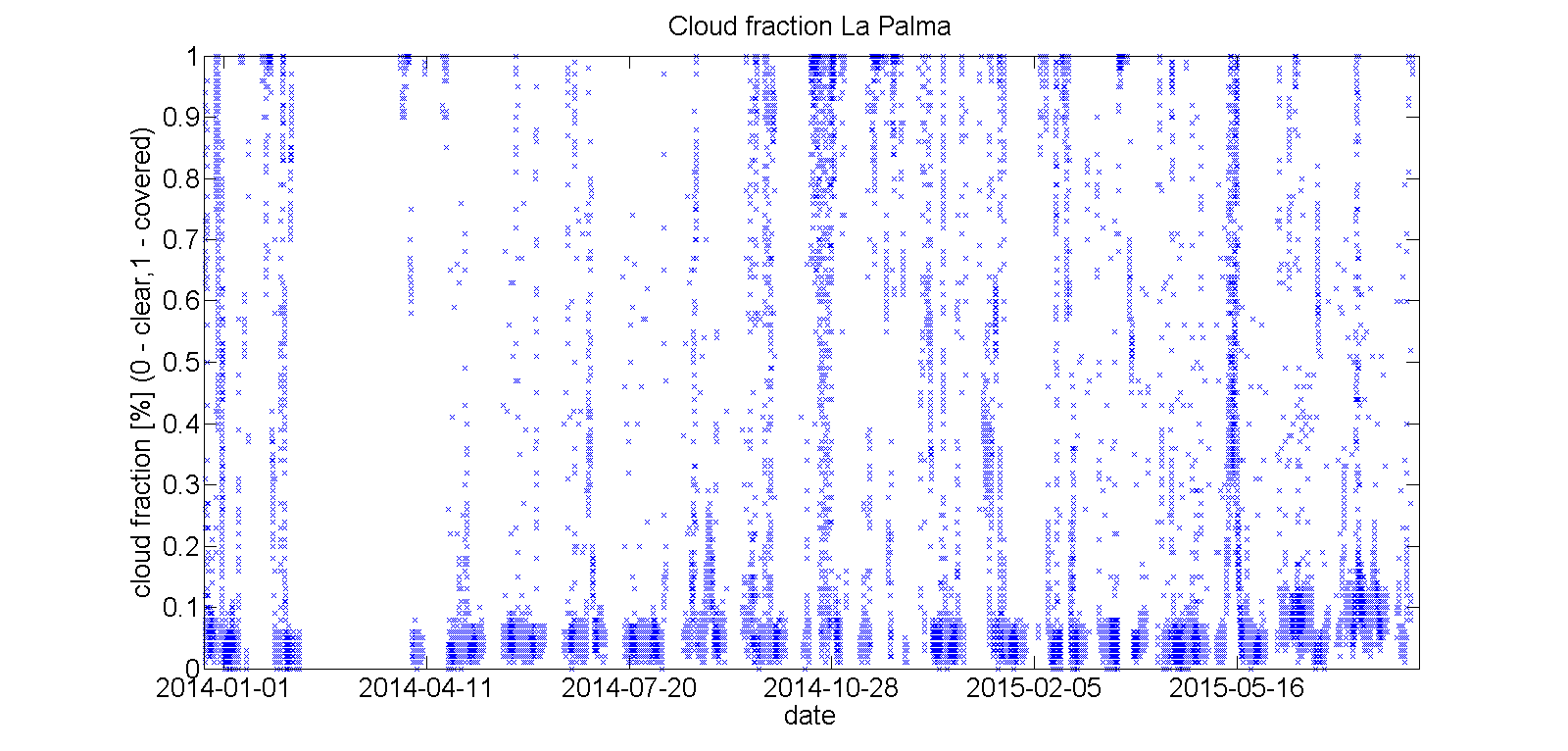 LA PALMA
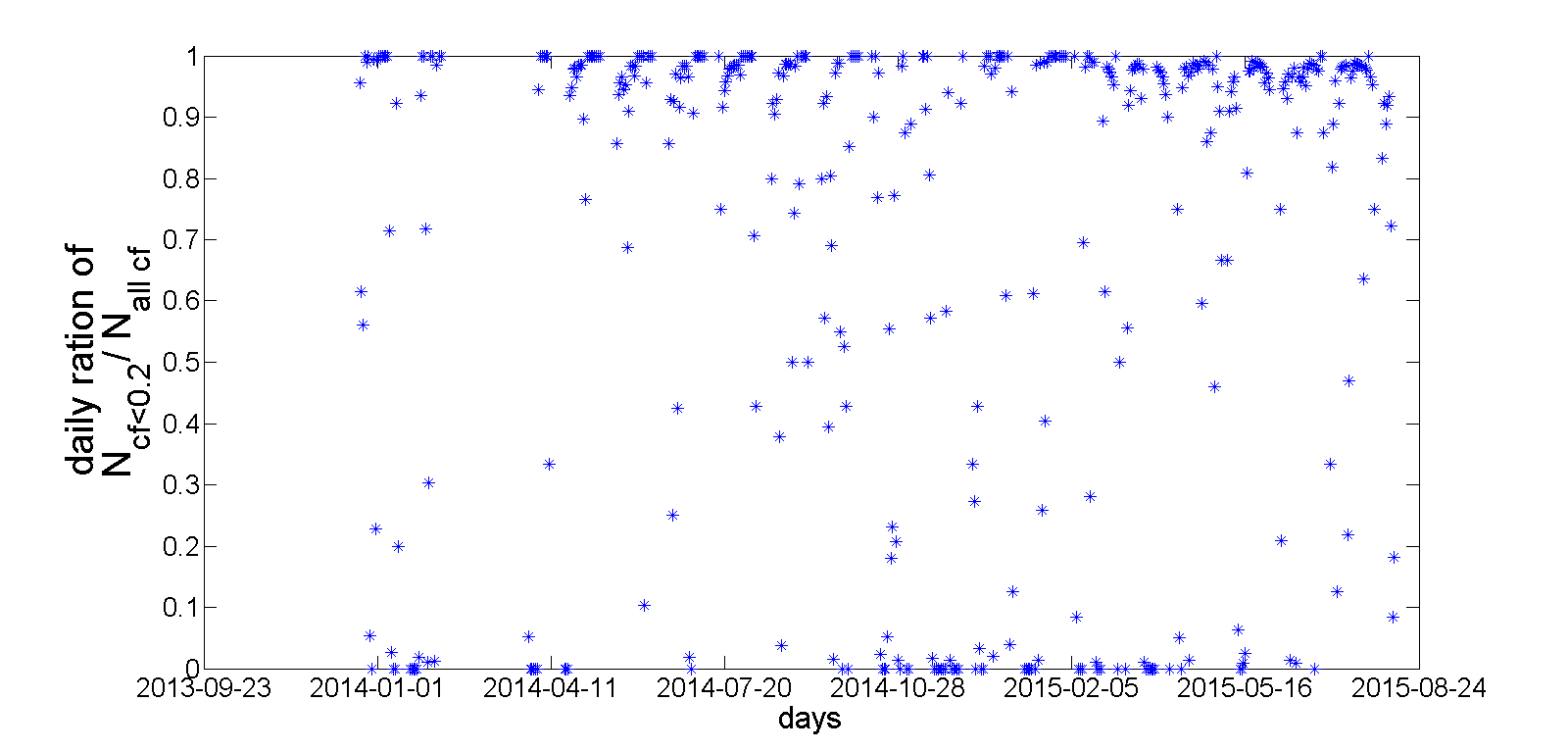 Ratio of clear sky images and total number of images per night
1 – night-long clear sky
0 – night-long covered sky
LA PALMA
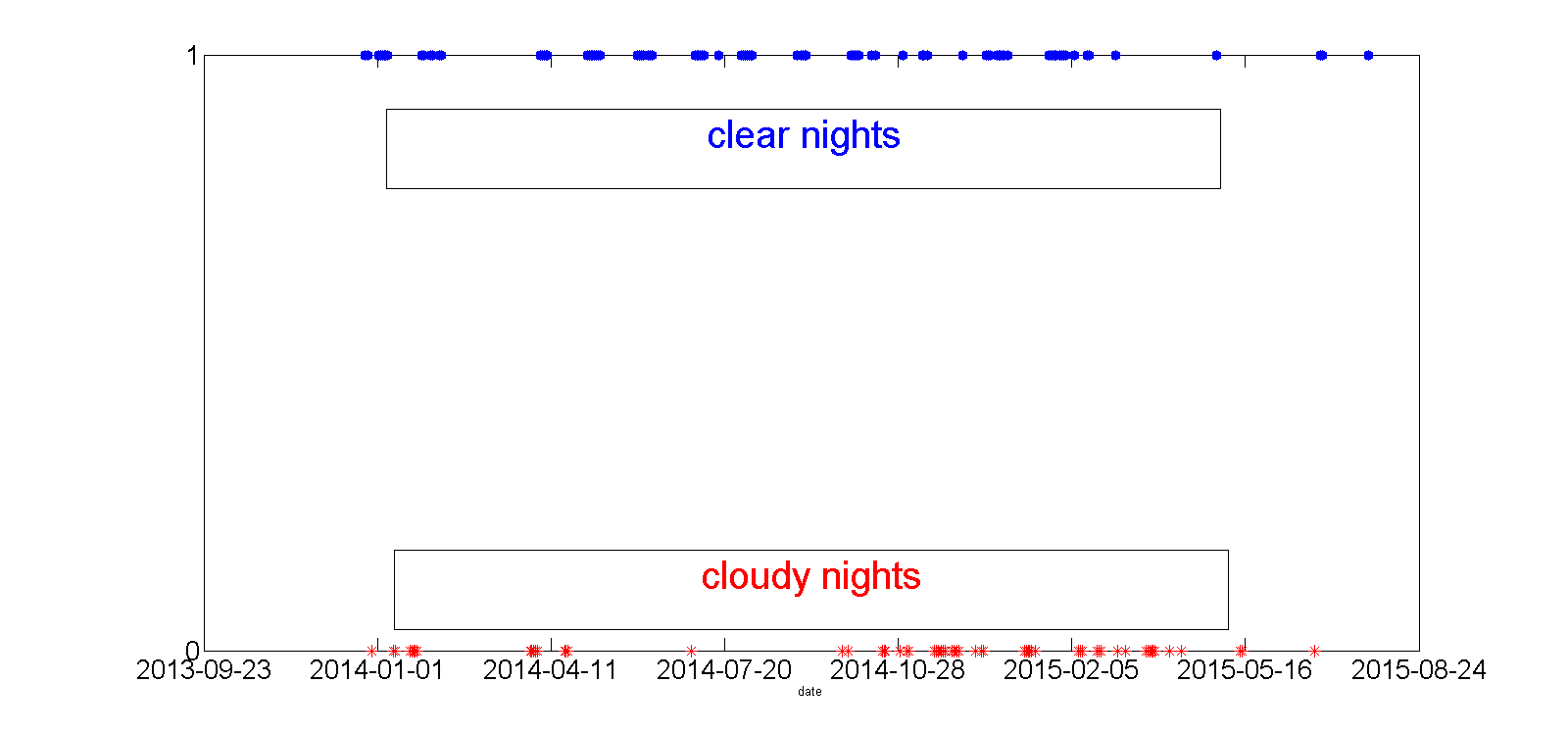 Clear nights vs. Cloudy nights
LA PALMA
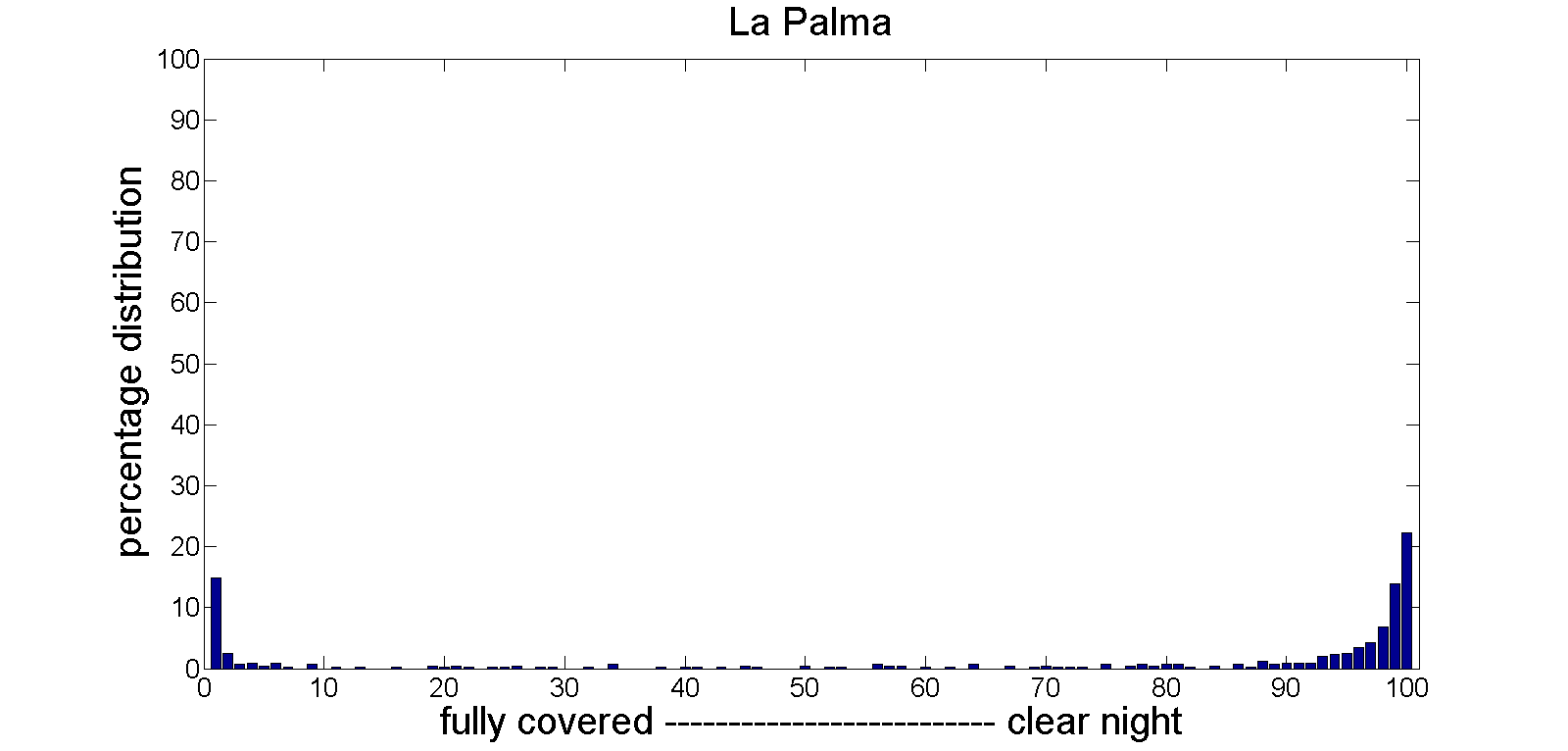 Clear nights vs. Cloudy nights histogram
LA PALMA
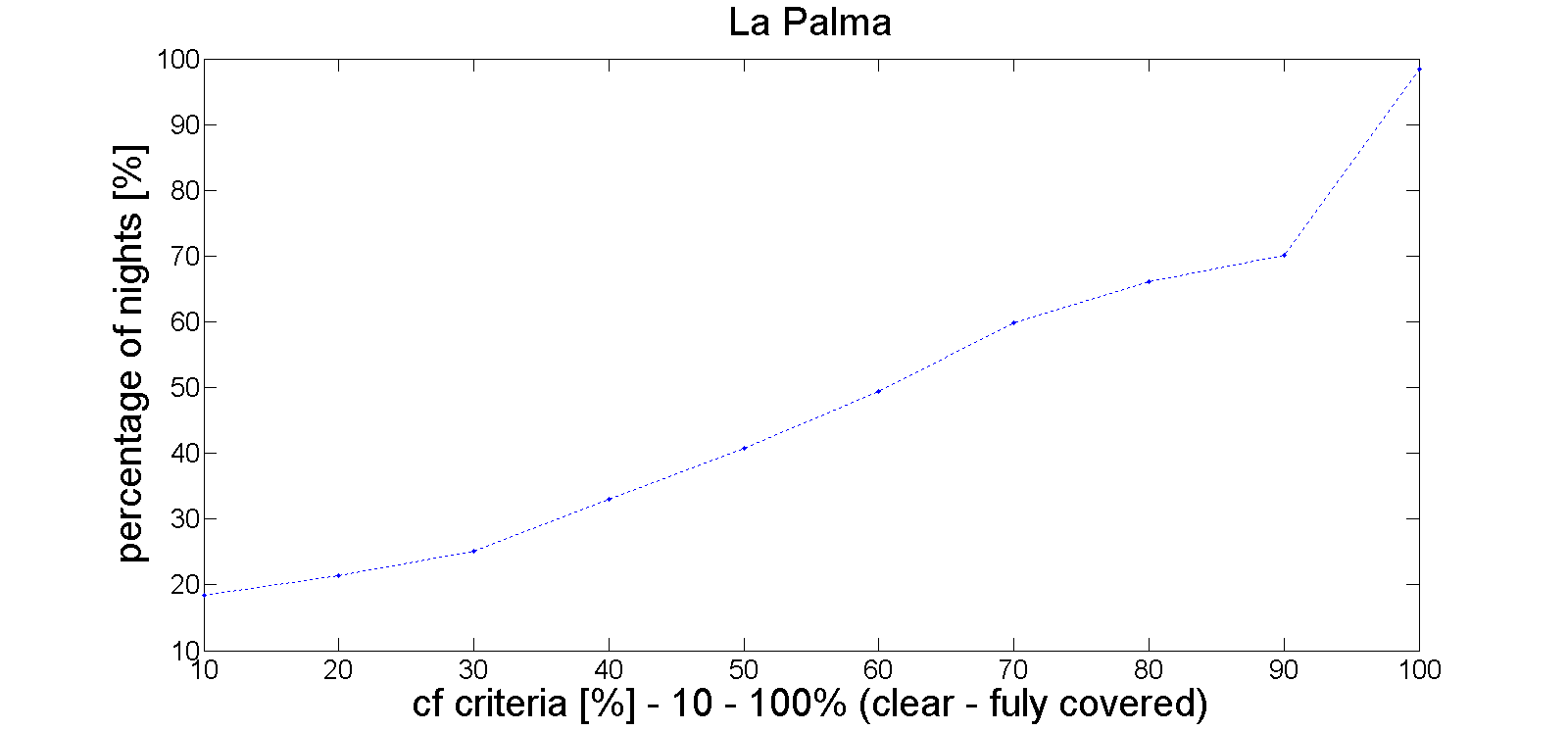 cf criteria vs night-long clear sky
Armazones
Seasonal variations
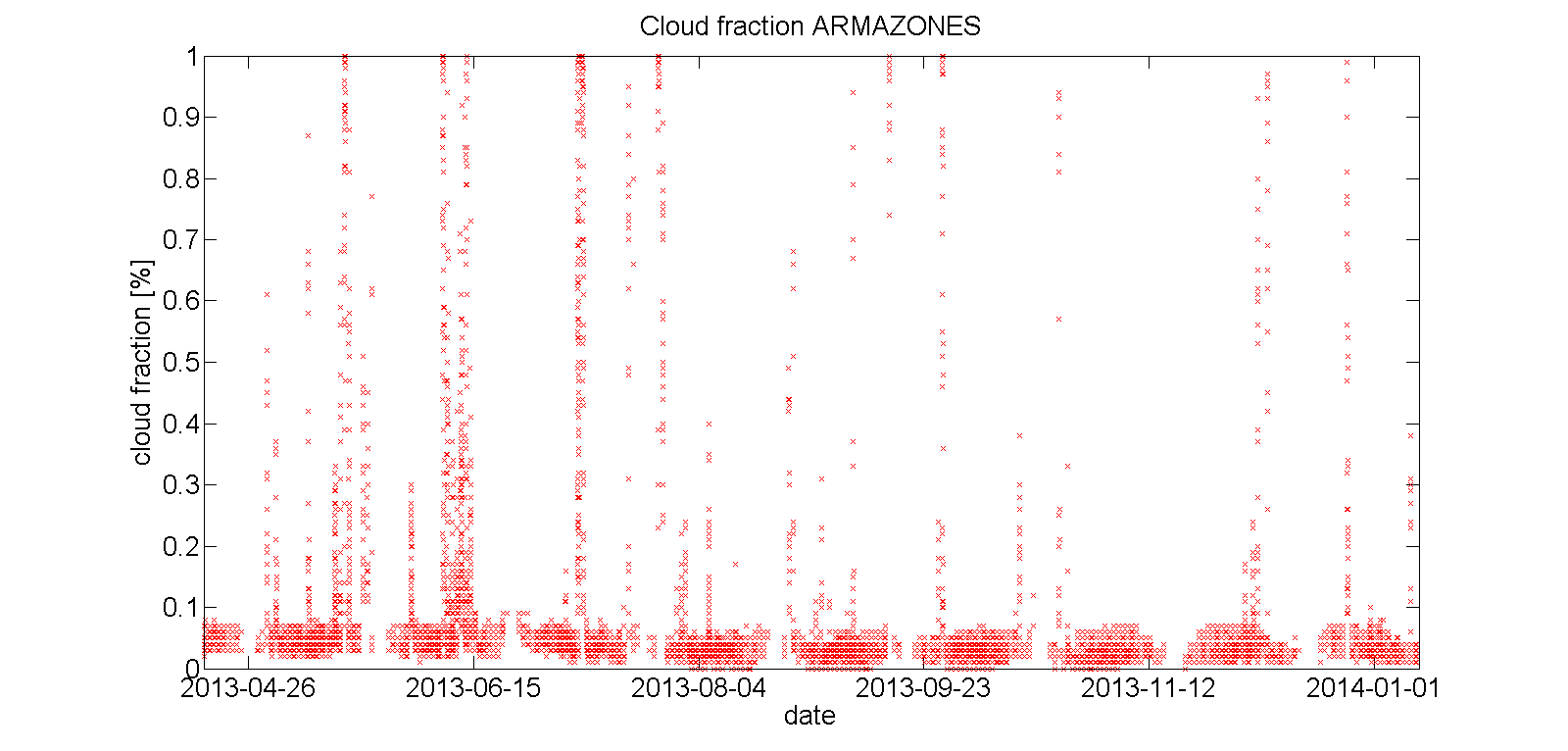 Armazones
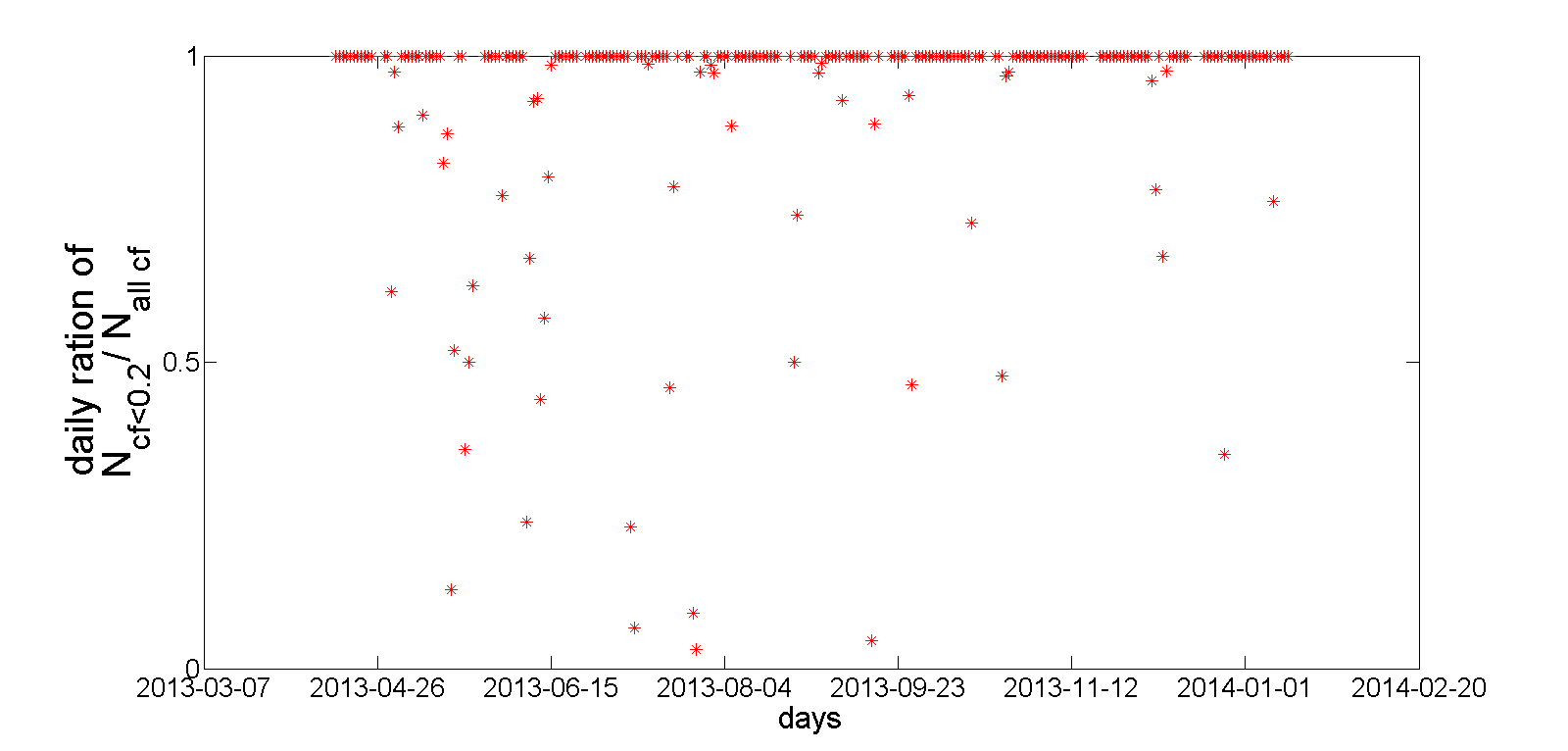 Ratio of clear sky images and total number of images per night
1 – night-long clear sky
0 – night-long covered sky
Armazones
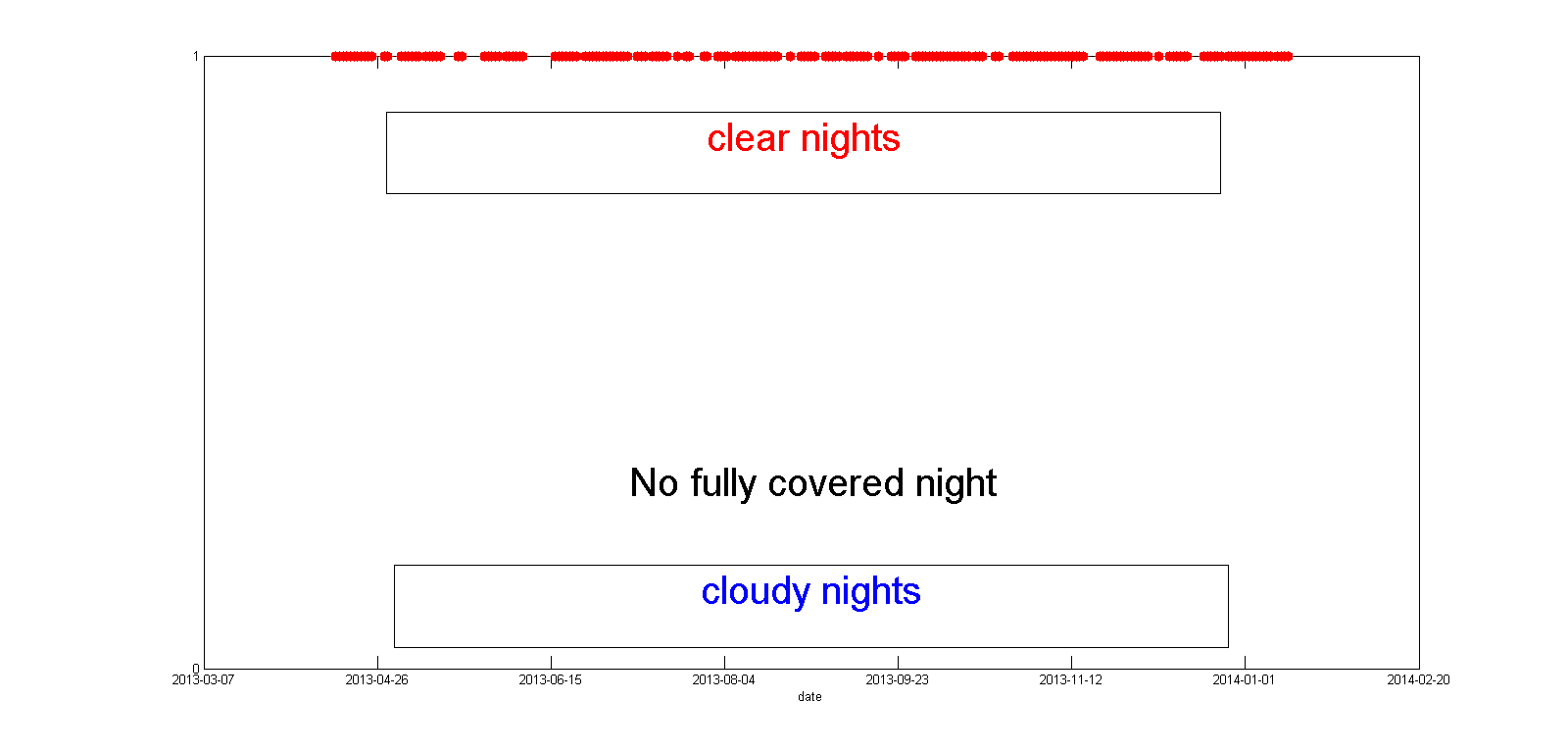 Clear nights vs. Cloudy nights
Armazones
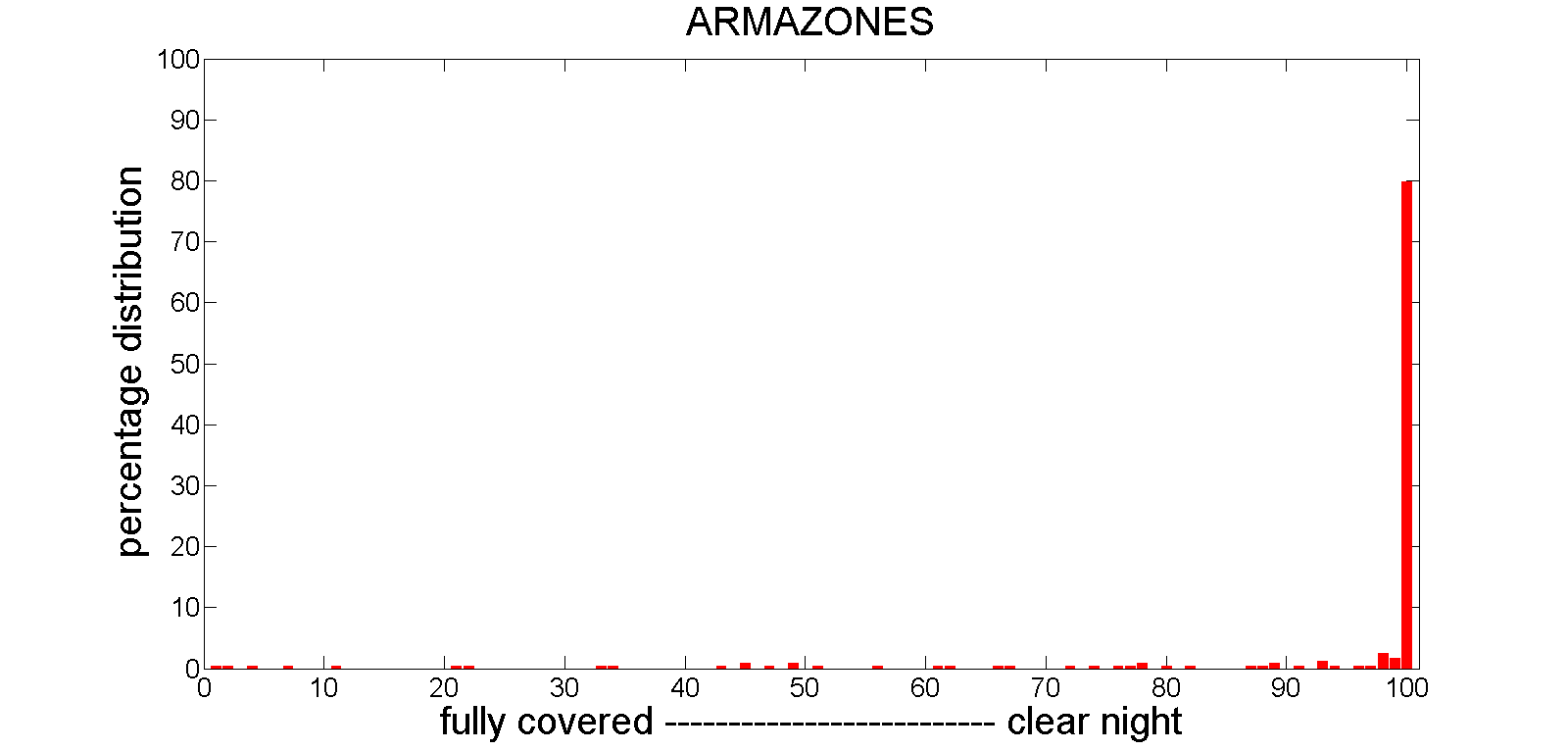 Clear nights vs. Cloudy nights histogram
Armazones
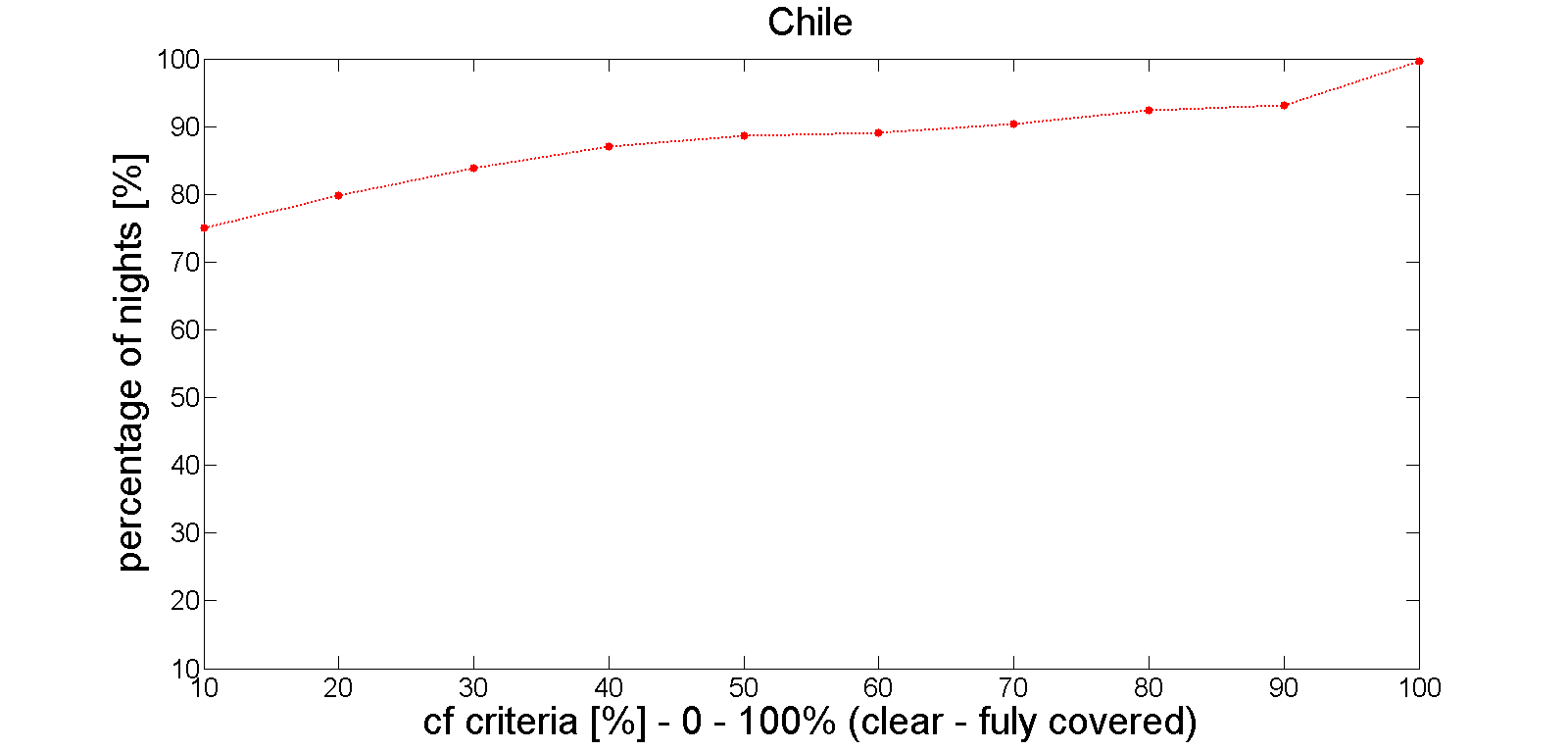 cf criteria vs night-long clear sky
New Camera installation La Palma & Armazones 2K
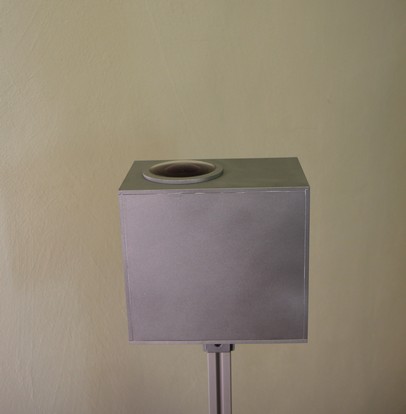 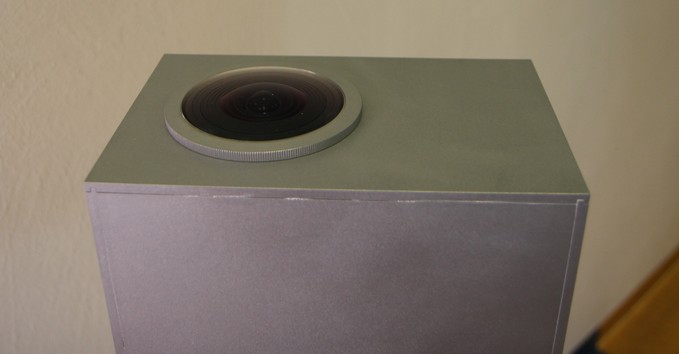 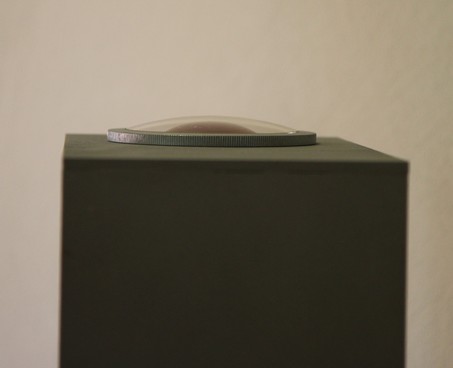 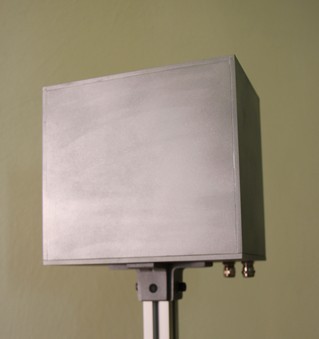 New Camera installation La Palma
13 – 16. 10. 2015
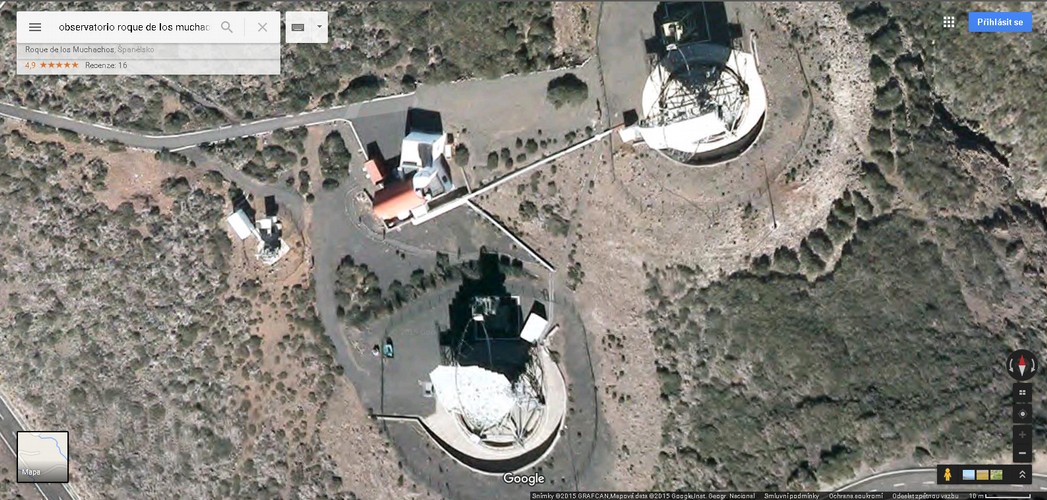 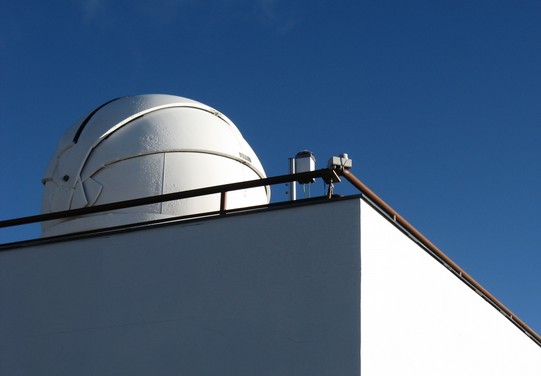 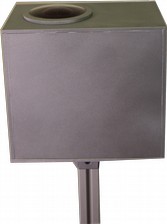 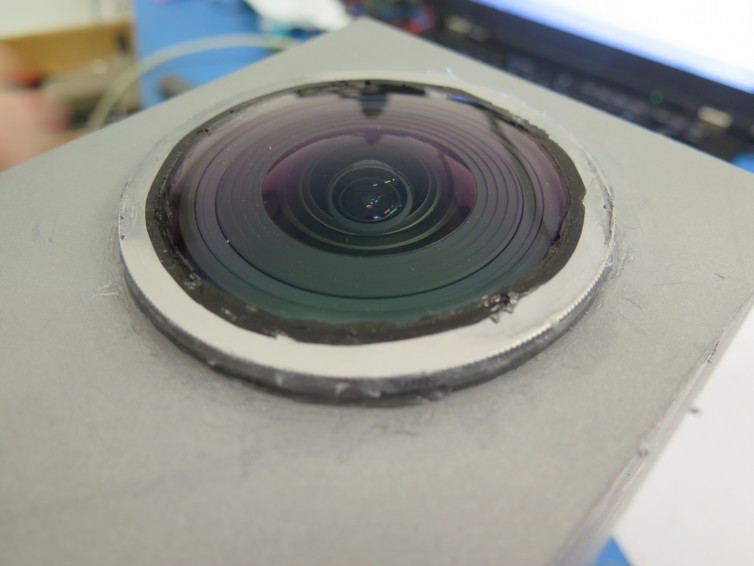 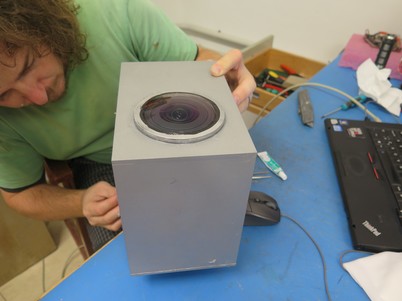 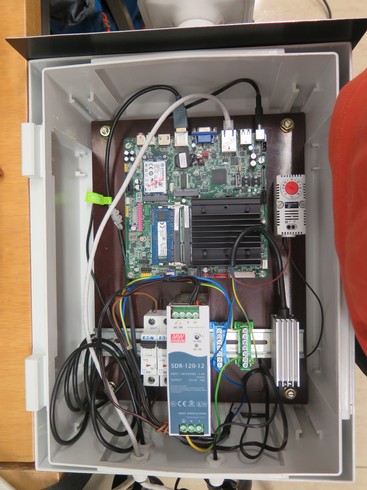 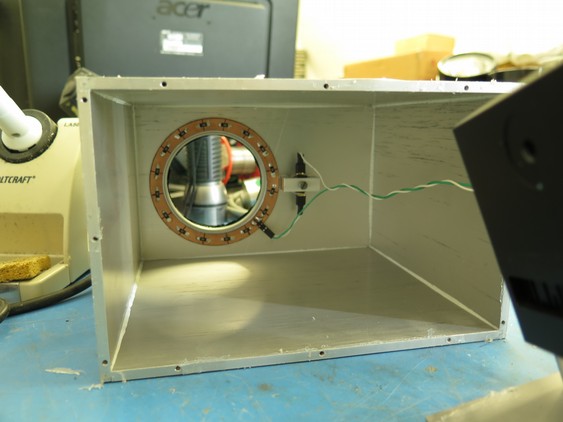 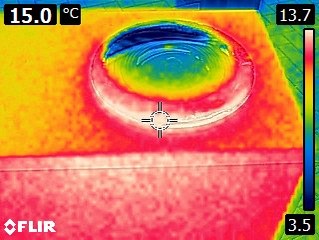 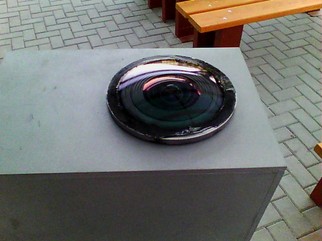 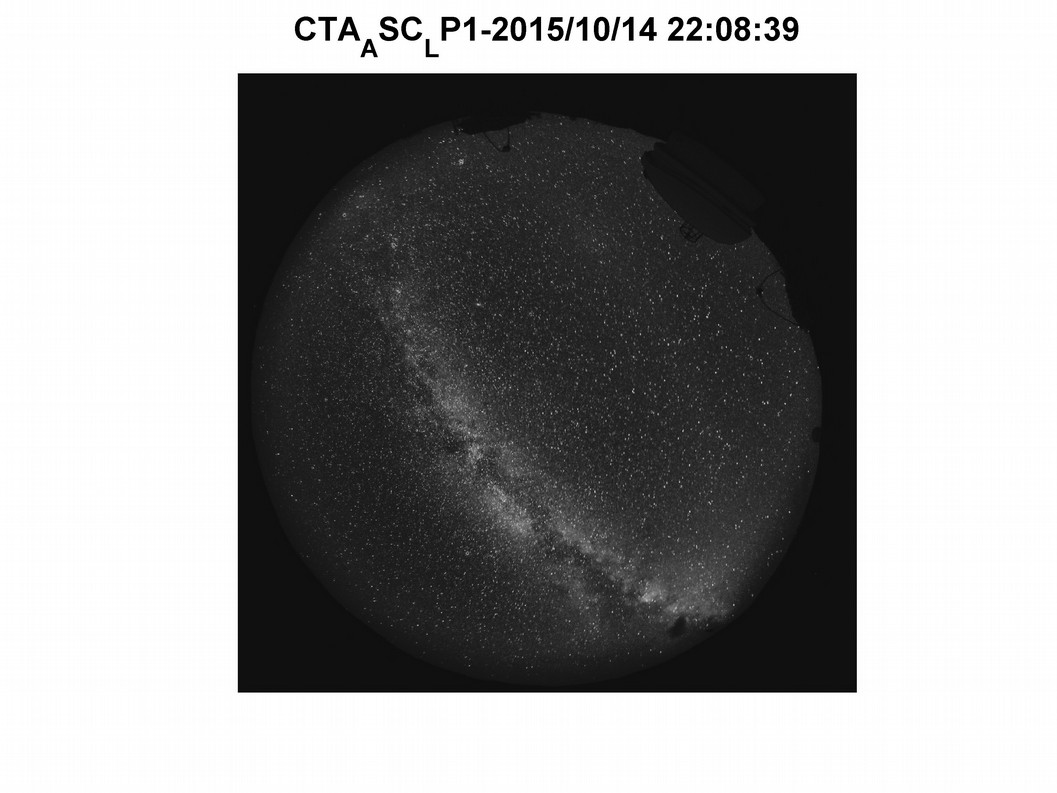 FIRST light
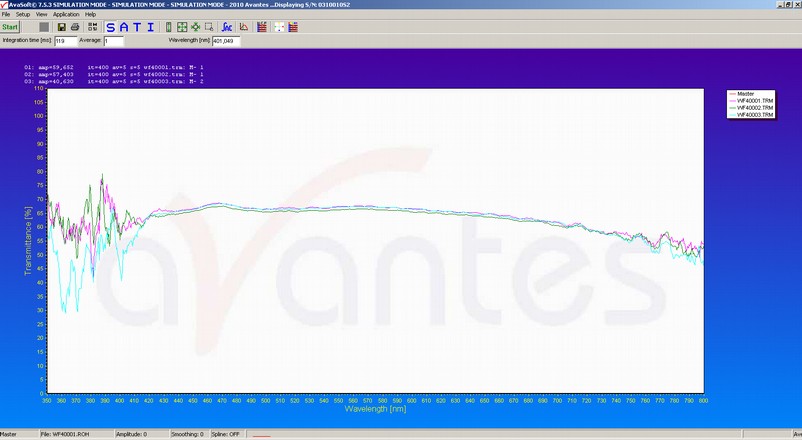 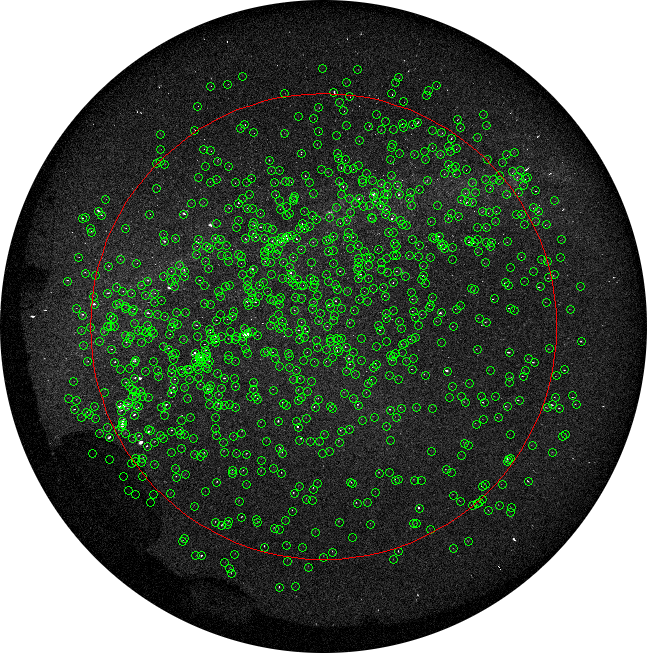 944 stars in B filter
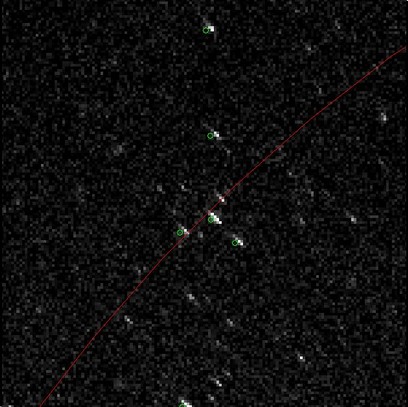 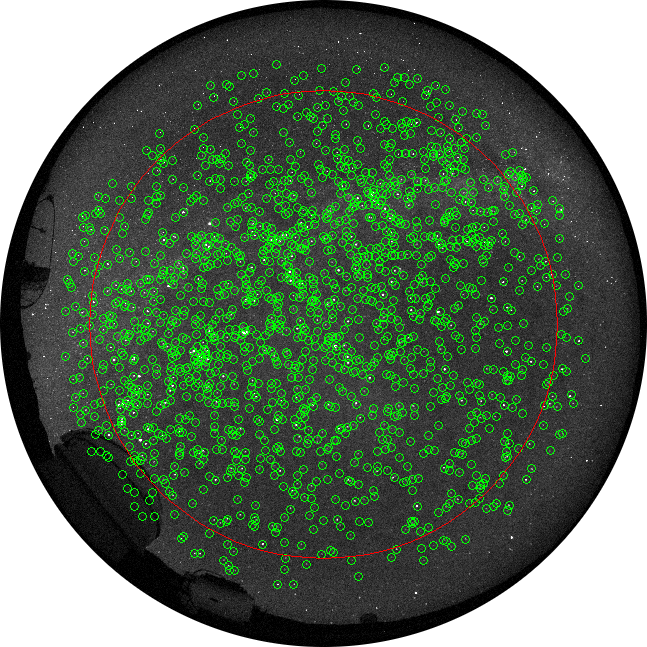 1493 stars in V filter
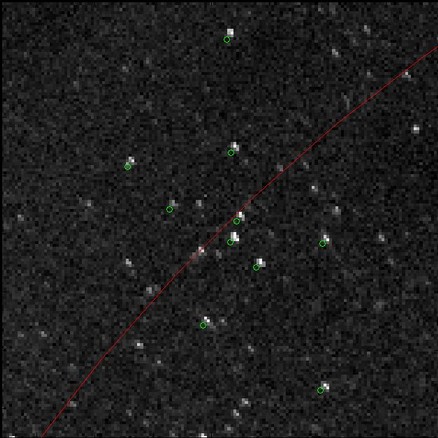 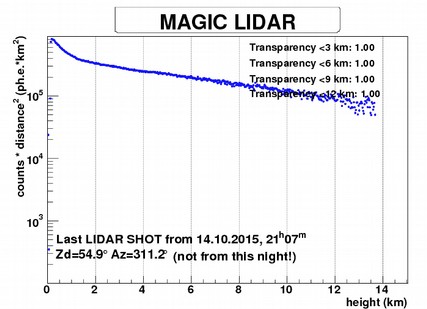 photometry
B filter
V filter
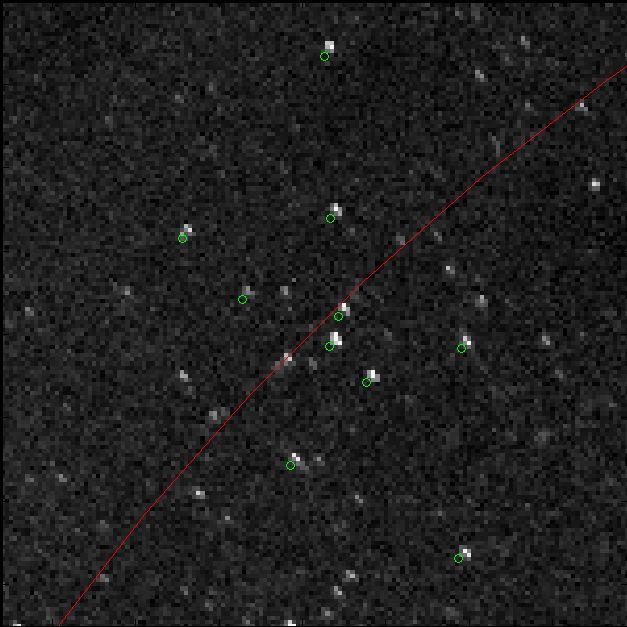 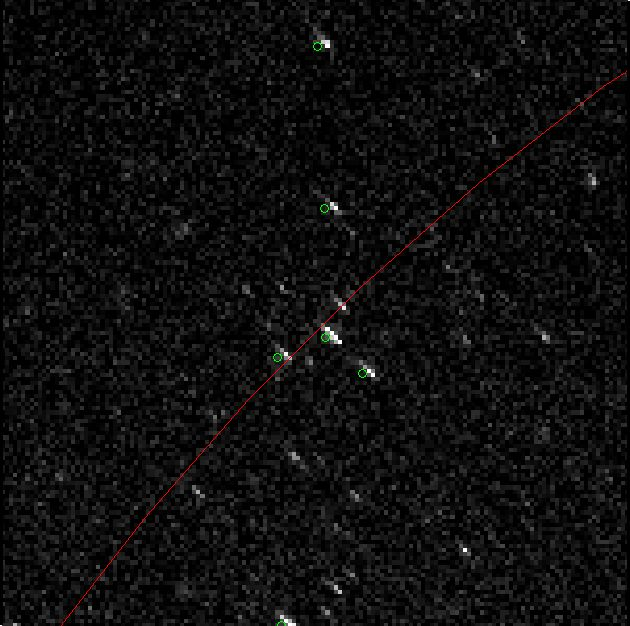 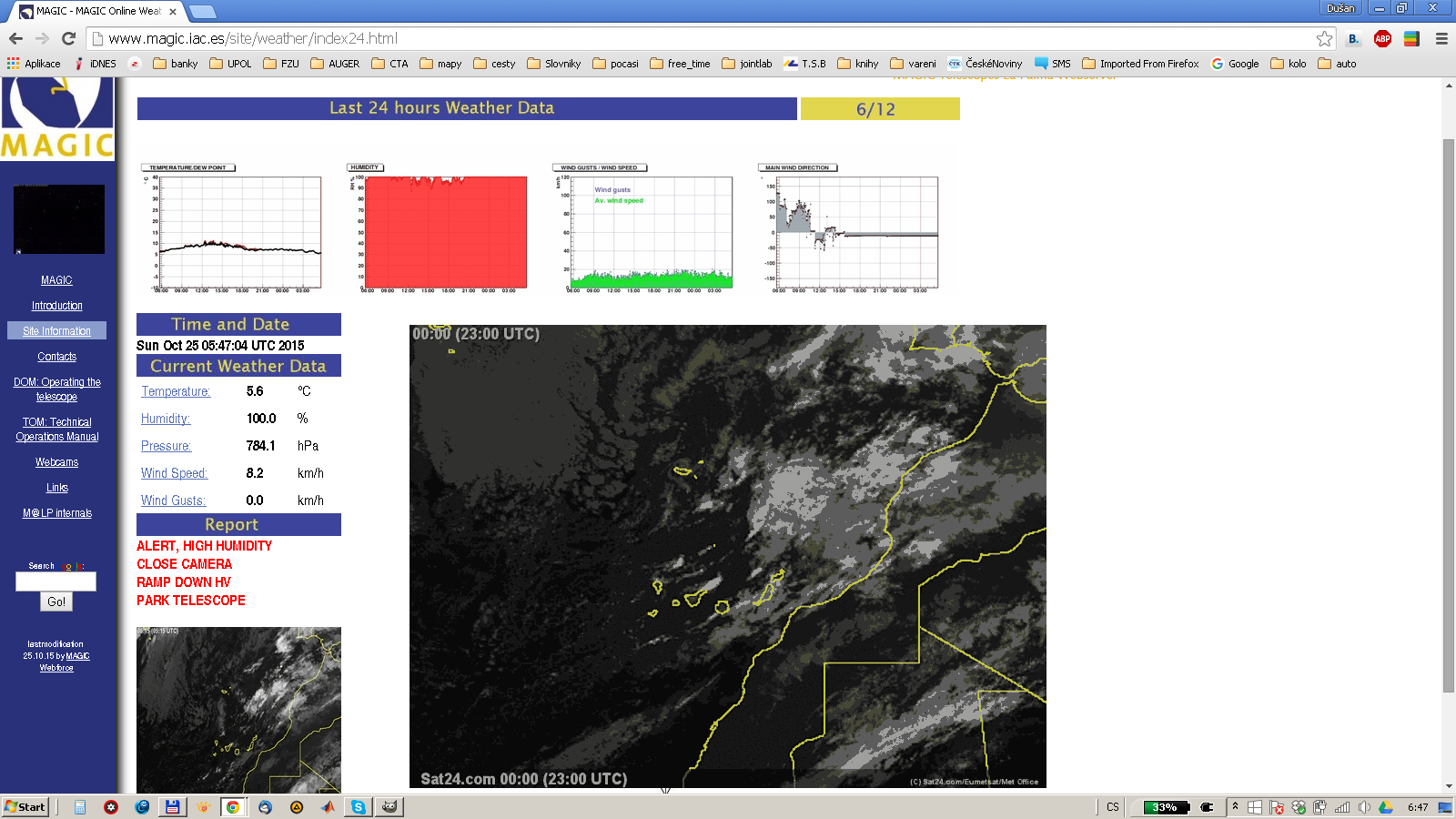 New Camera installation Armazones 2K
19 – 23. 11. 2015
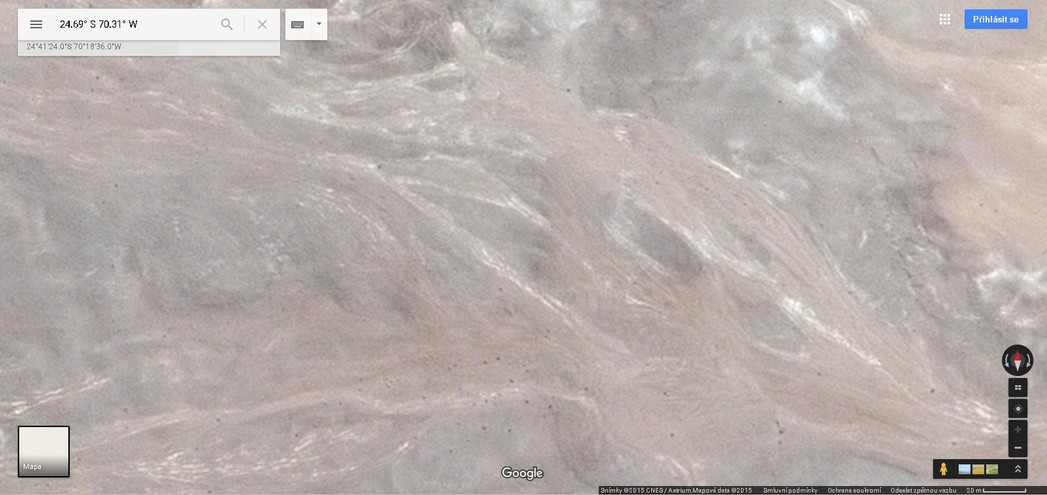 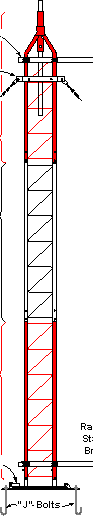 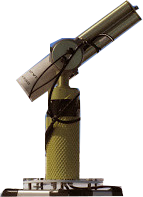 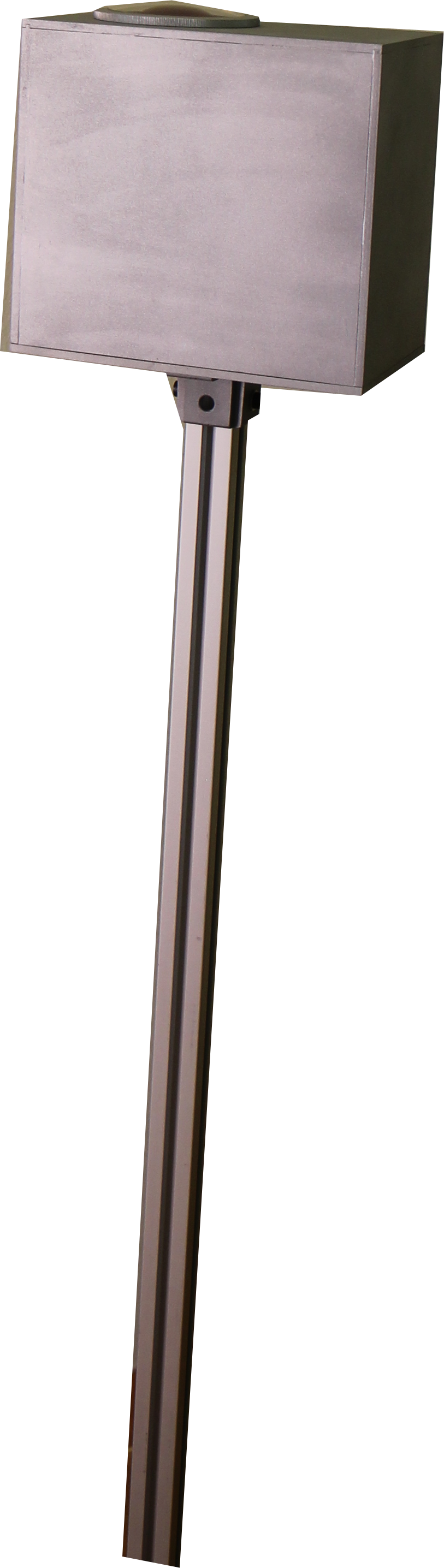 2m
AtmoHEAD 2016:  Atmospheric Monitoring for High Energy AstroParticle Detectors
May – June 2016 Olomouc
Abstracts Jan – May 2016
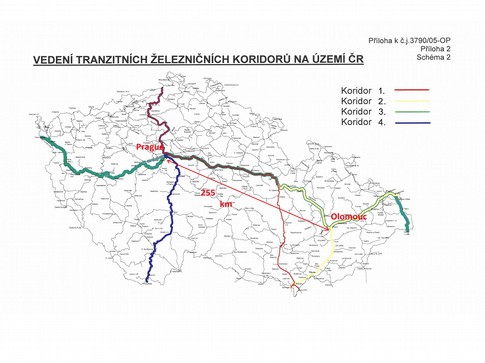 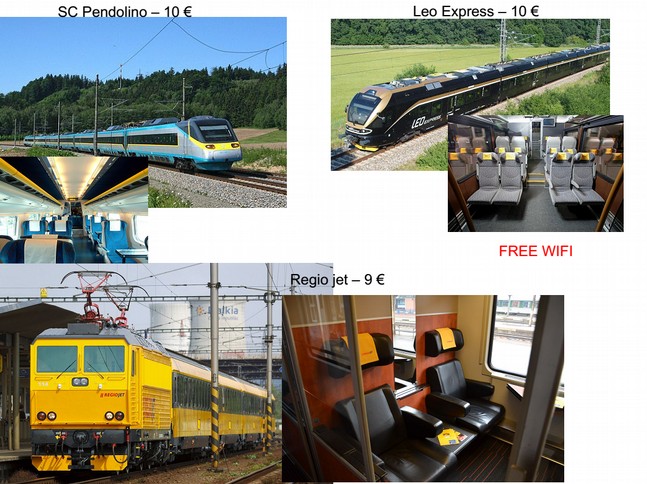 backup
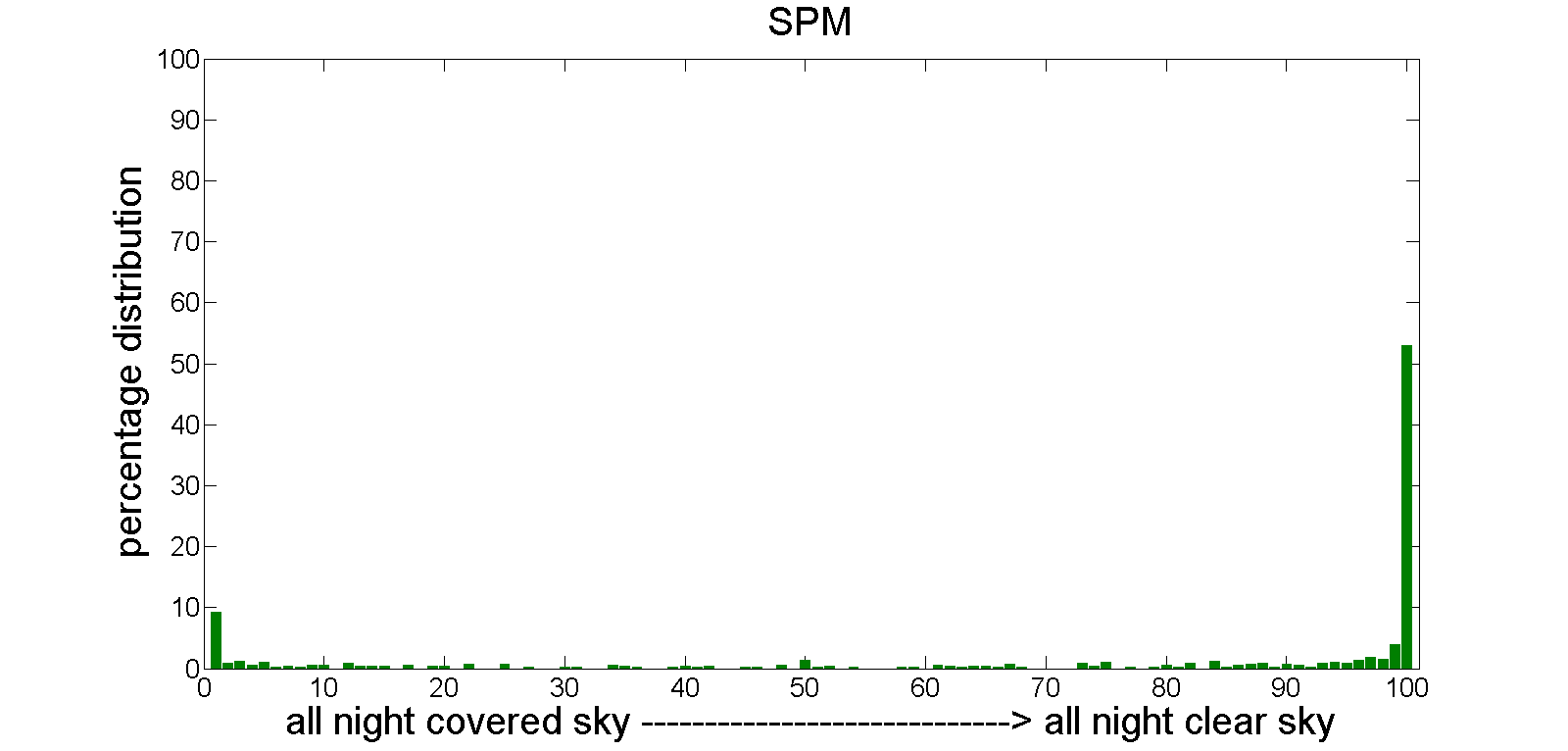 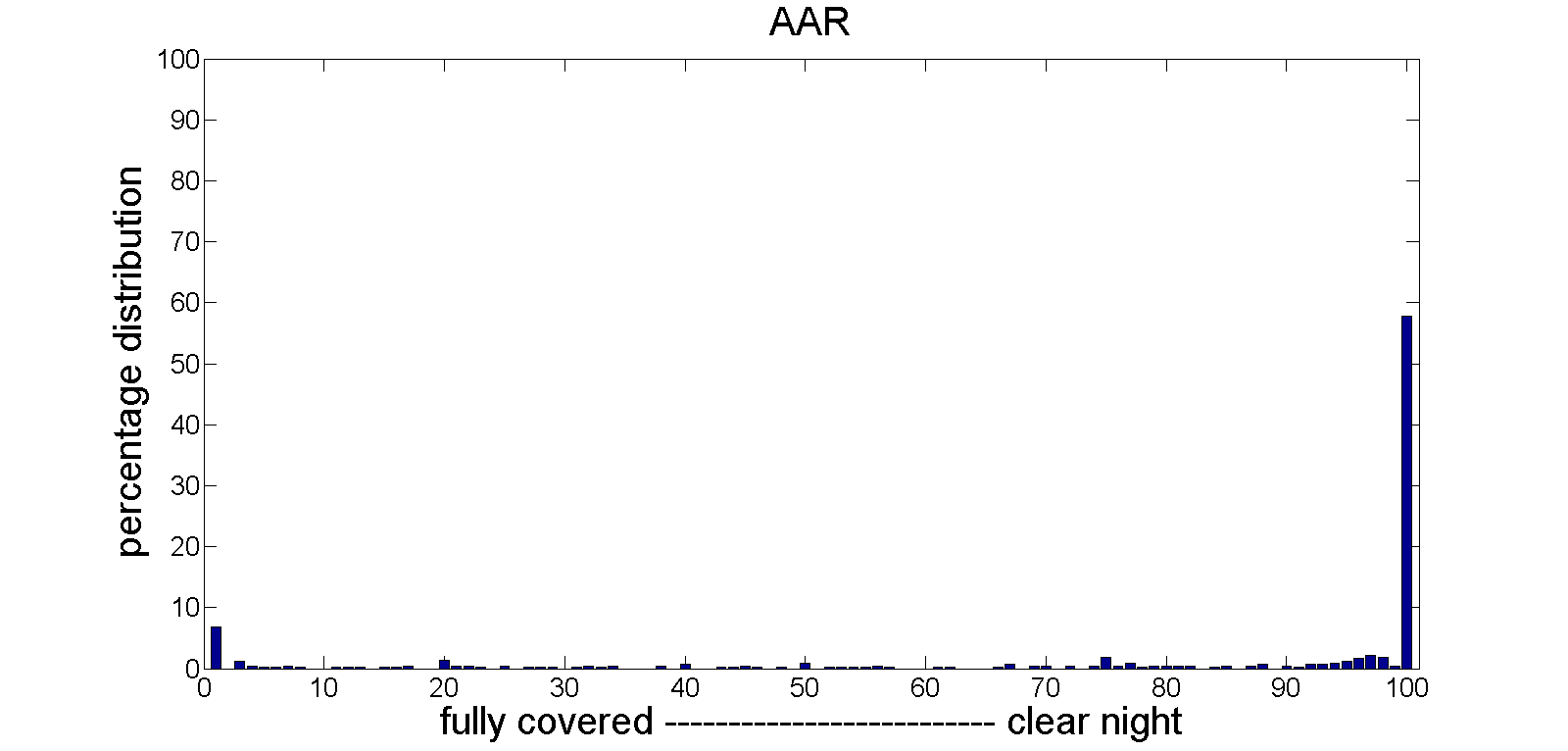